Onderzoekend leren met
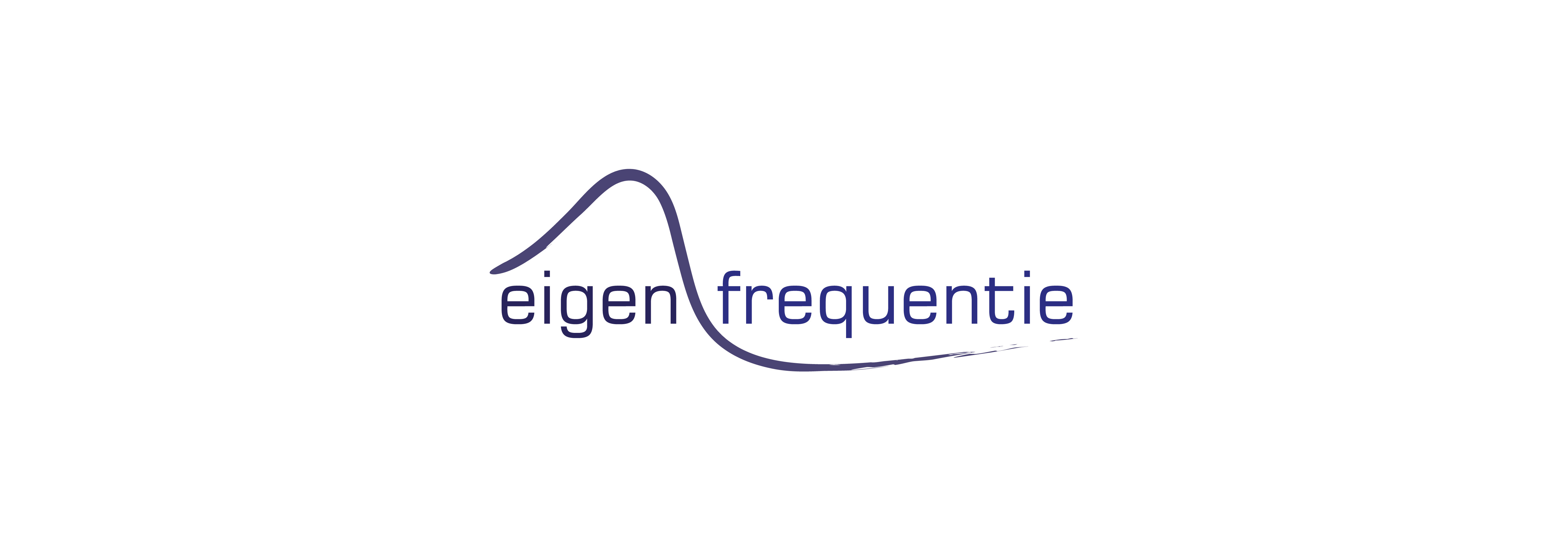 Simon de Groot – Peellandcollege Deurne
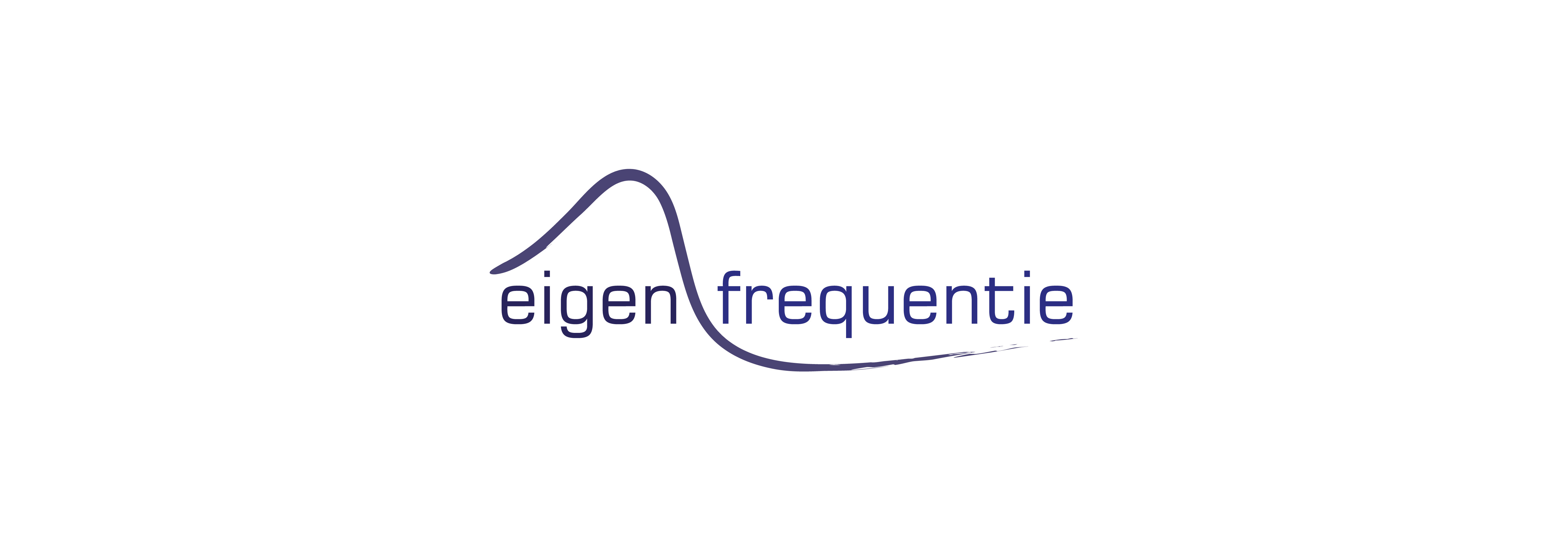 wat is eigenfrequentie?
eerst zelf ervaren
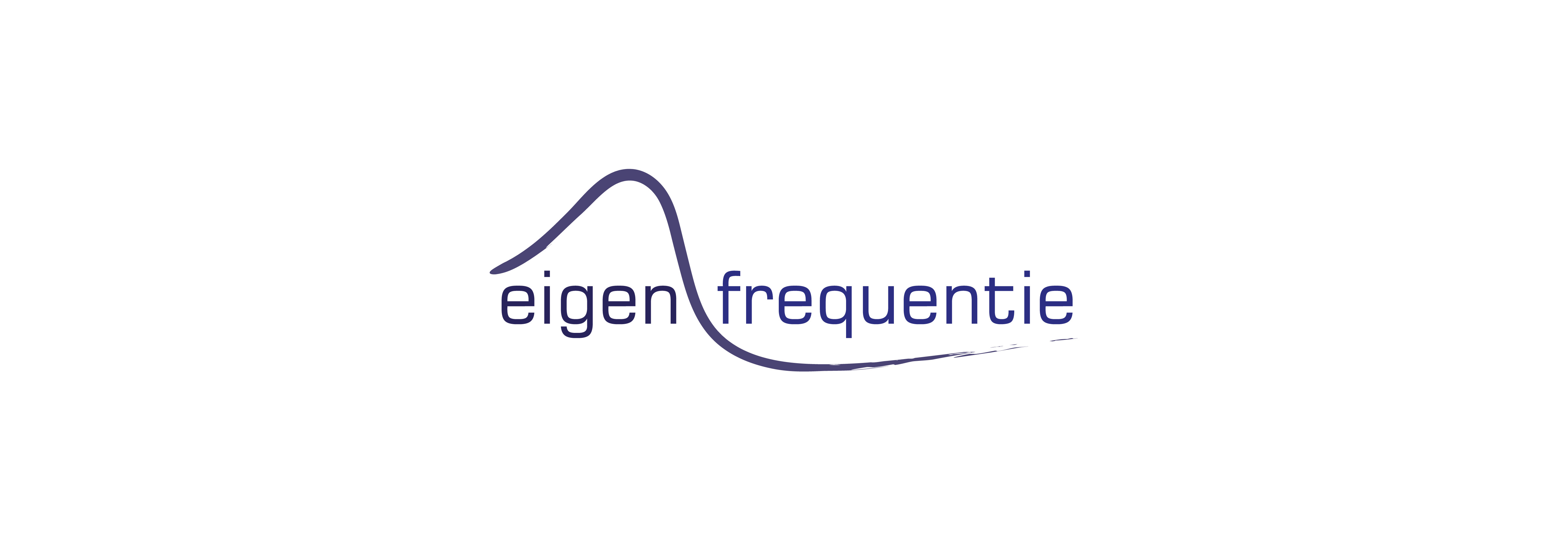 wat is eigenfrequentie?
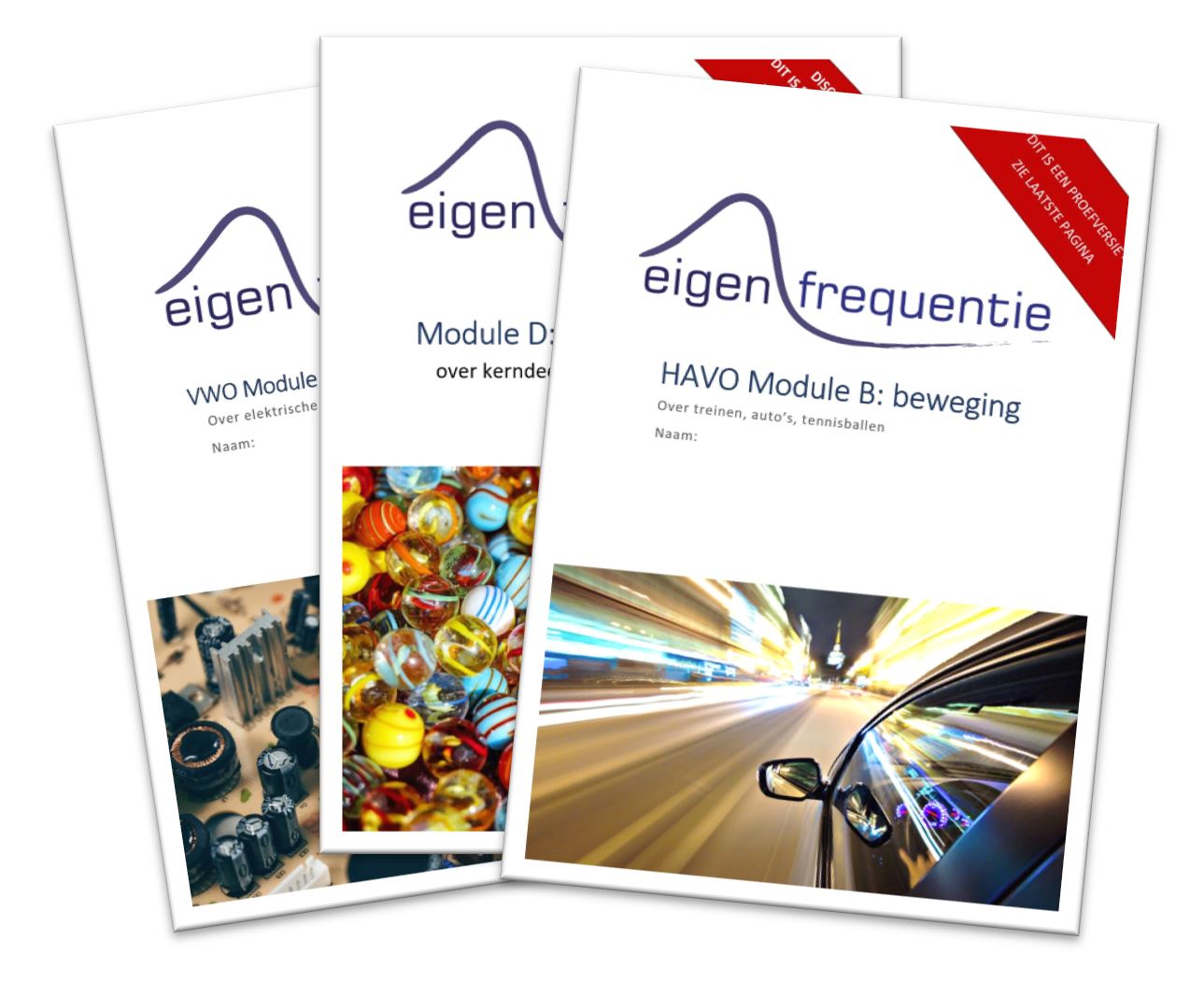 modulair
leerdoelen per module
sluiten af met een eindopdracht
als substitutiemodule in curriculum
werkvorm
groepjes werken zelfstandig
weinig tot geen frontale instructie
soms verwijzing naar boek
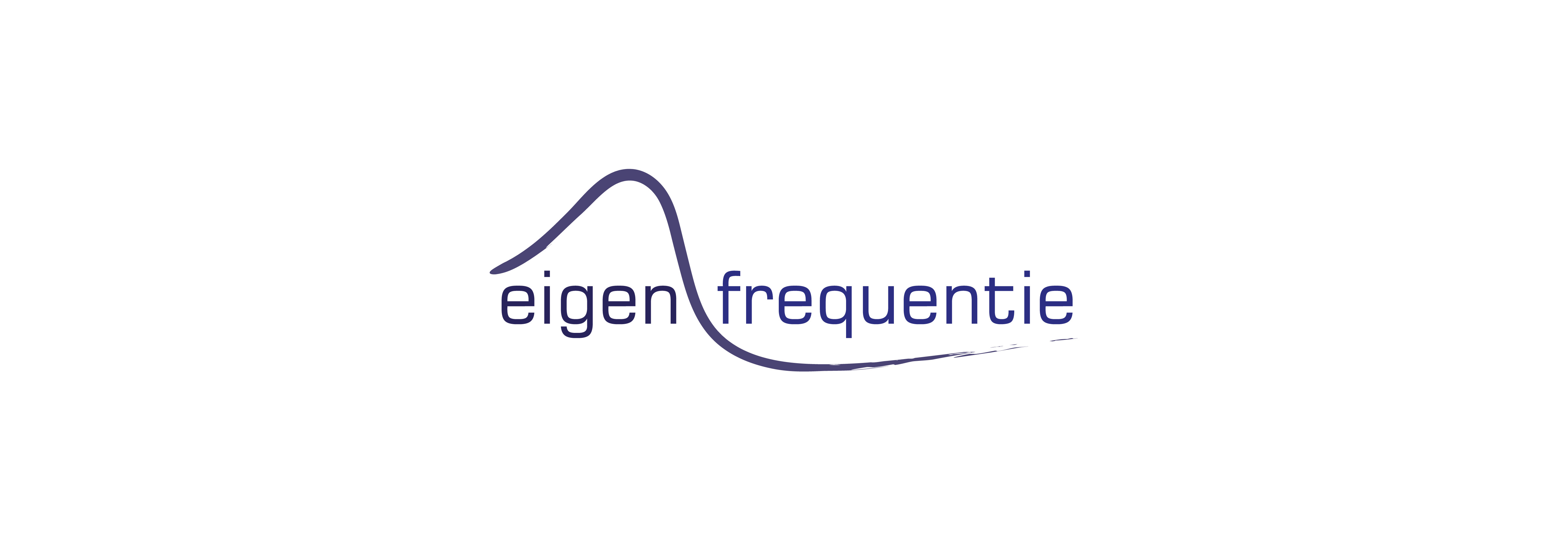 wat is eigenfrequentie?
didactisch concept: onderzoekend leren
relevant – eindopdrachten
autonomie – eigen keuzes maken
puzzelen en ontdekken
onderzoekend leren op meerdere niveaus
eindopdracht min of meer open
korte tussenopdrachten
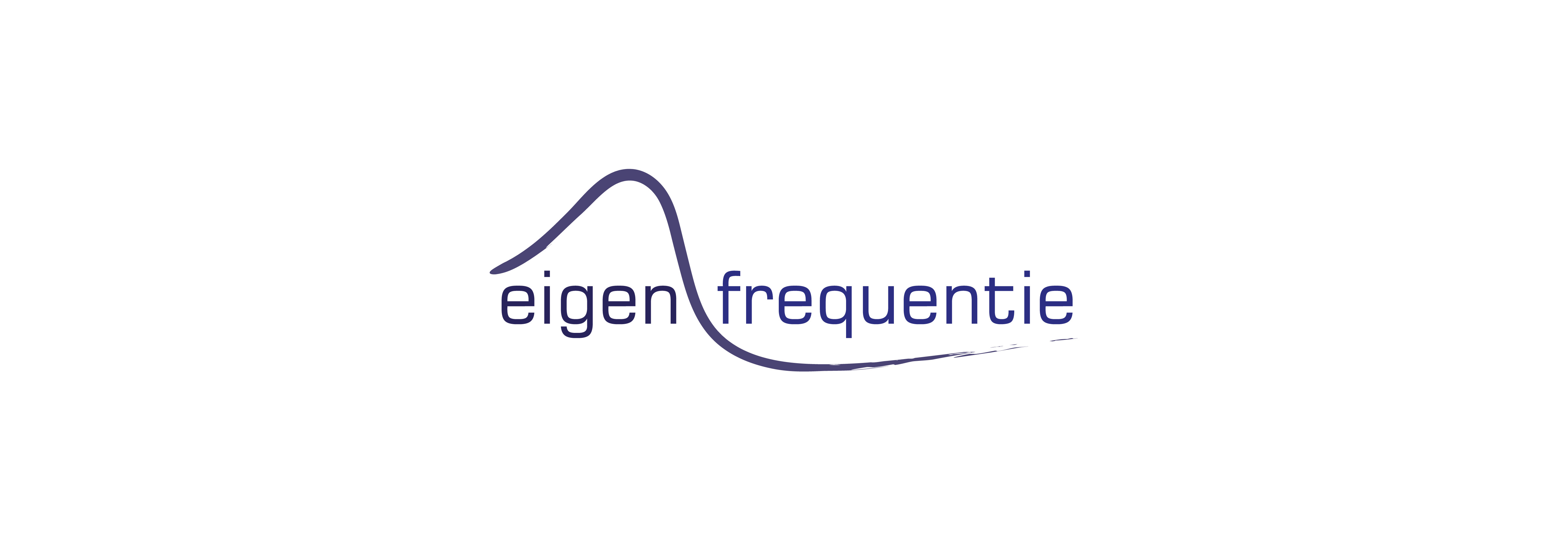 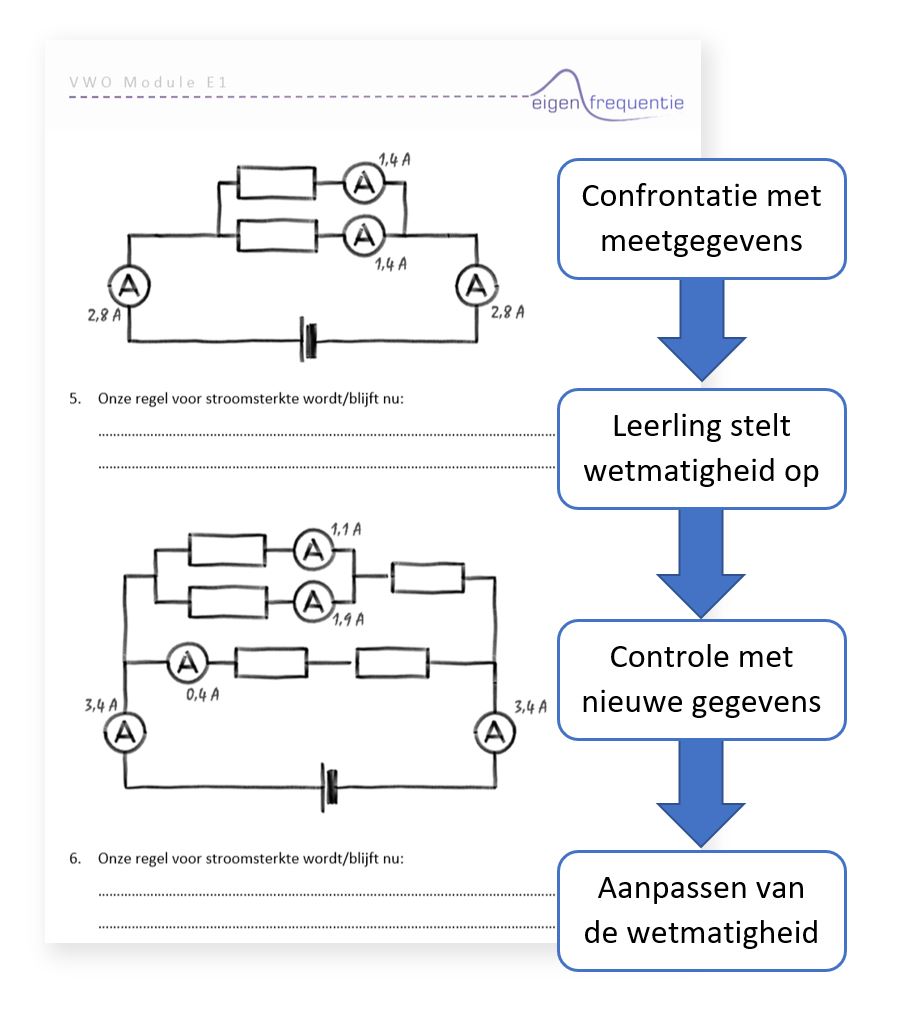 tussenopdrachten
situatie kiezen
zelf opzoeken van informatie
afleiden van wetmatigheid
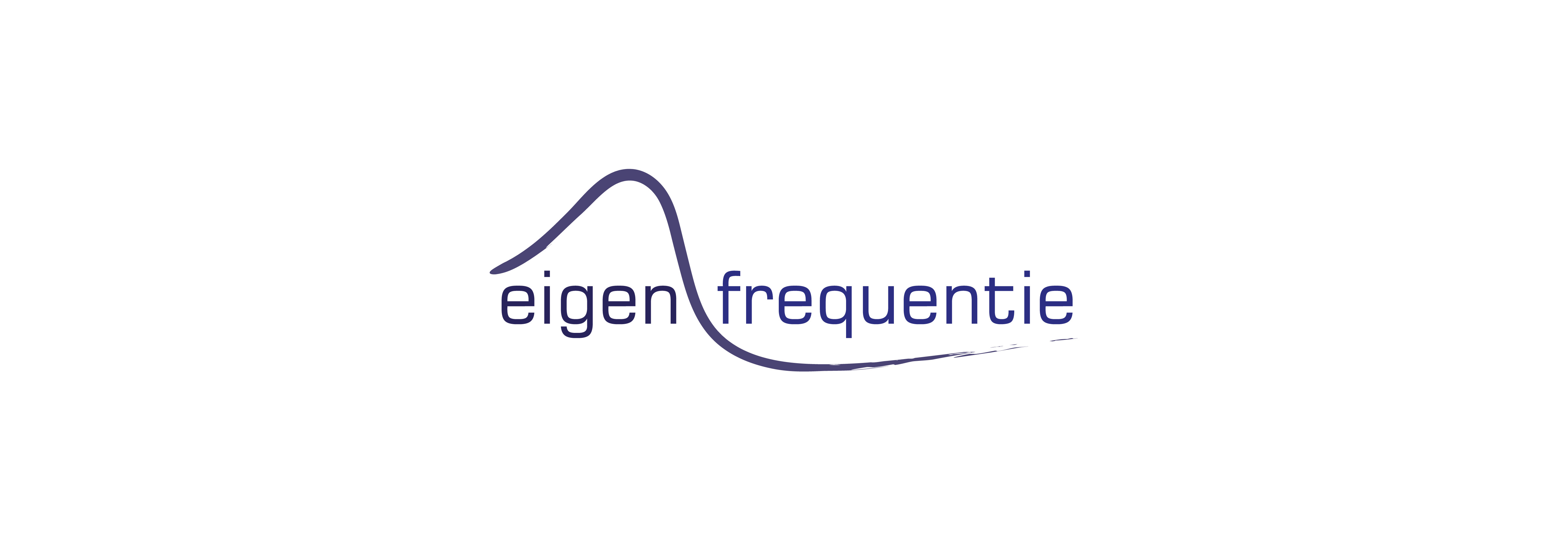 eindopdrachten
bouw (met de klas) een schaalmodel van het zonnestelsel
kies een planeet, presentatievorm ligt vast, schaal ligt vast
maak een infographic over snelheid en versnelling
kies een eigen situatie, presentatievorm ligt vast
bouw de schakeling van een elektrische auto
randvoorwaarden te kiezen, presentatievorm ligt vast
onderzoek een situatie waarin beweging wordt omgezet in elektrische energie
kies een situatie, kies een vraag, keuze in presentatie
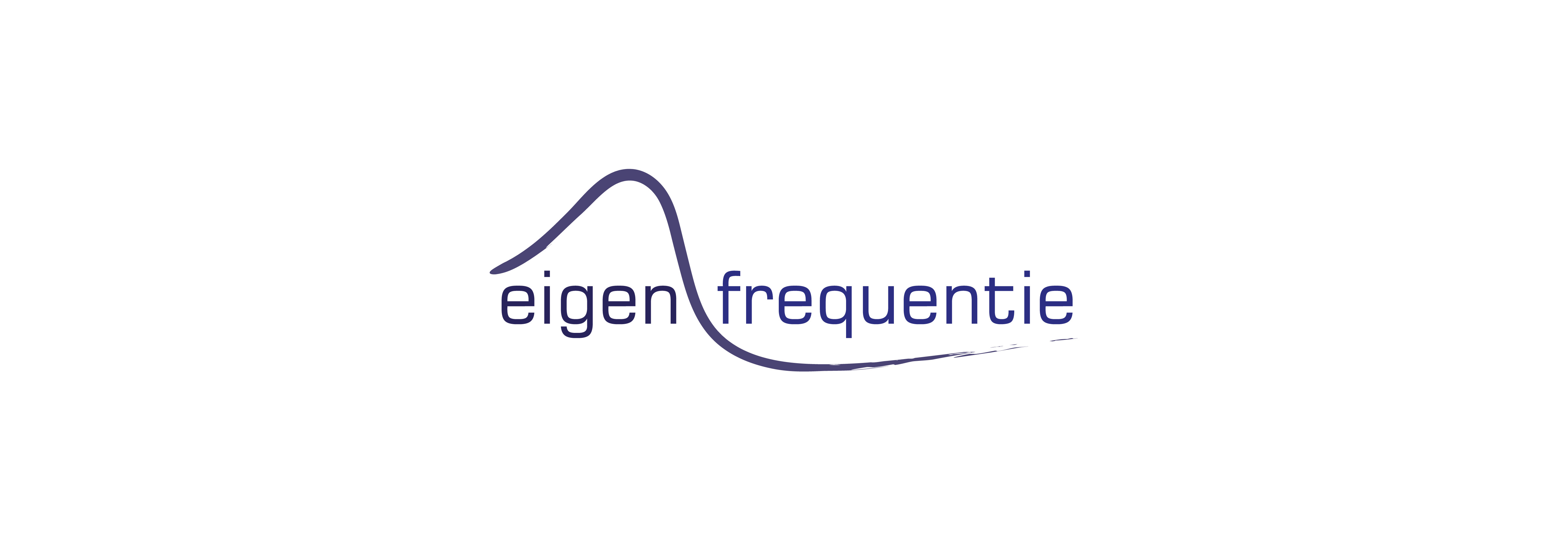 voor wie?
vooral voor mezelf
natuurlijk ook voor mijn leerlingen

andere docenten en andere leerlingen? graag!
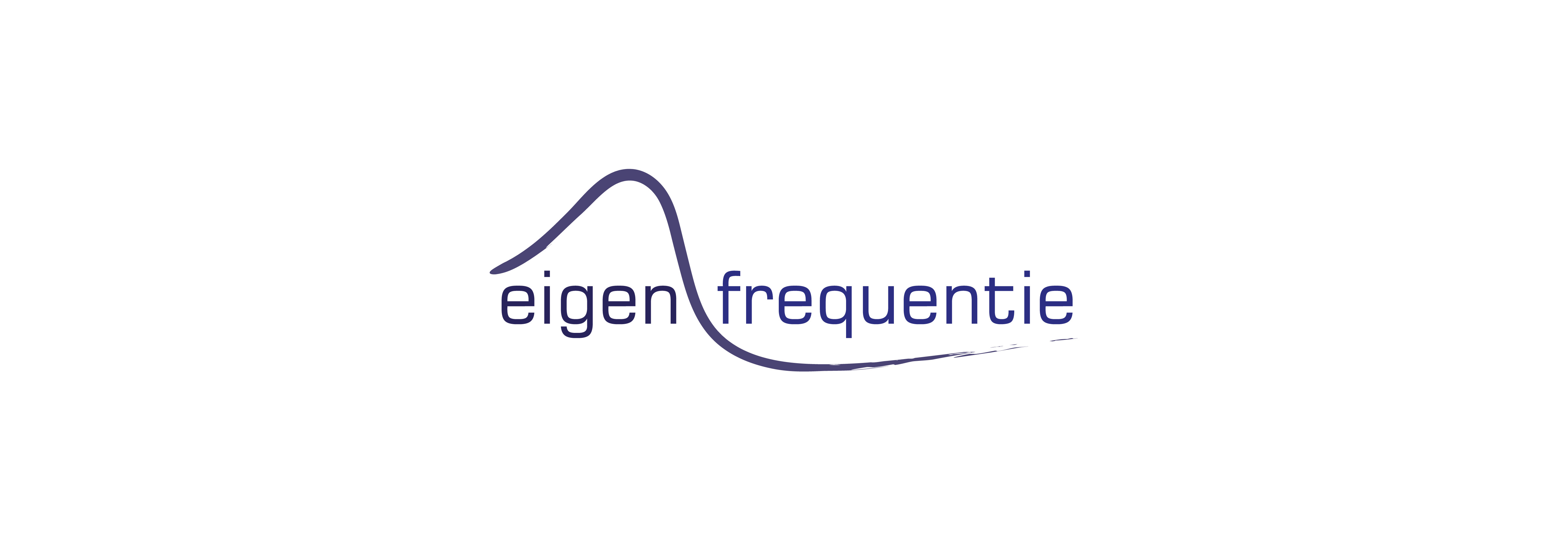 waarom?
veel los materiaal. Behoefte aan:
  structuur
  borging
  practicum verwerken
  mogelijkheid om ideeën te laten “landen”
werksfeer in de klas
het is leuk!
het werkt!
Erik (4VWO):
“Hij legt het niet echt uit. Dat is soms wel vervelend maar zo snap ik het wel beter”
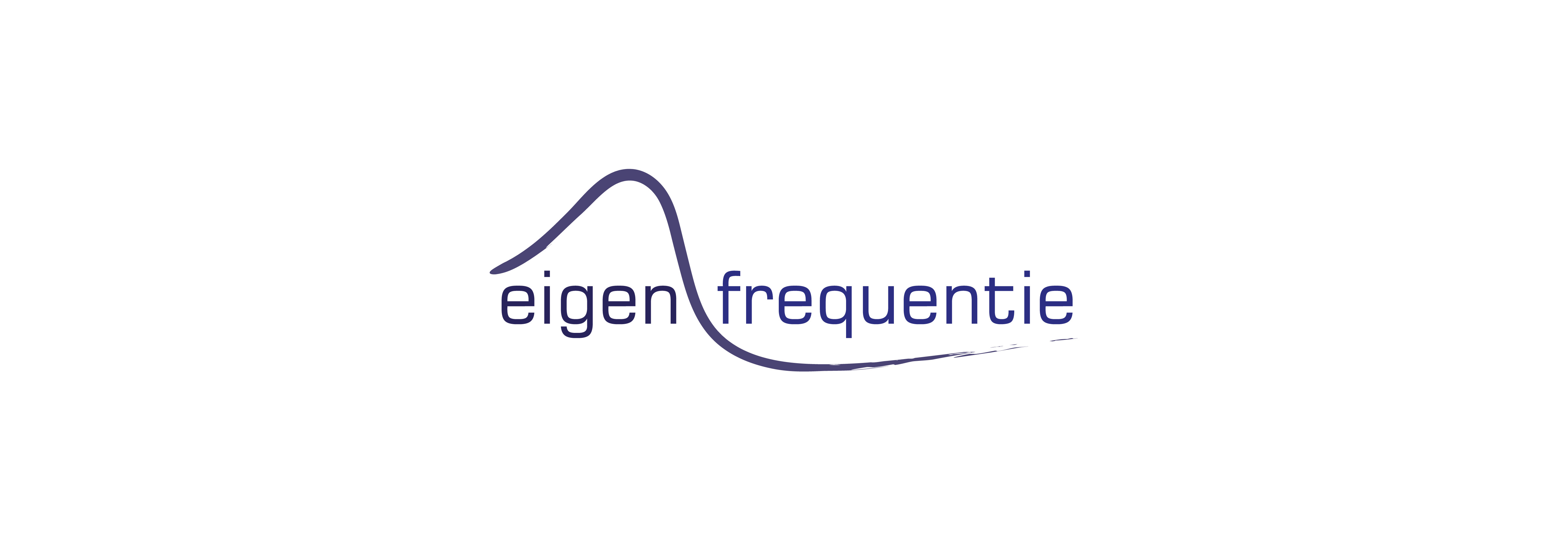 waarom? neveneffecten:
tijd voor individu
goede werksfeer
mogelijkheid tot differentiatie
discussiërende leerlingen
betrokken leerlingen


het werkt!
Bjorn (4VWO):
“Het is net of je aan het puzzelen bent. Je wil het gewoon oplossen. Het zou zomaar een hobby kunnen zijn of zo”
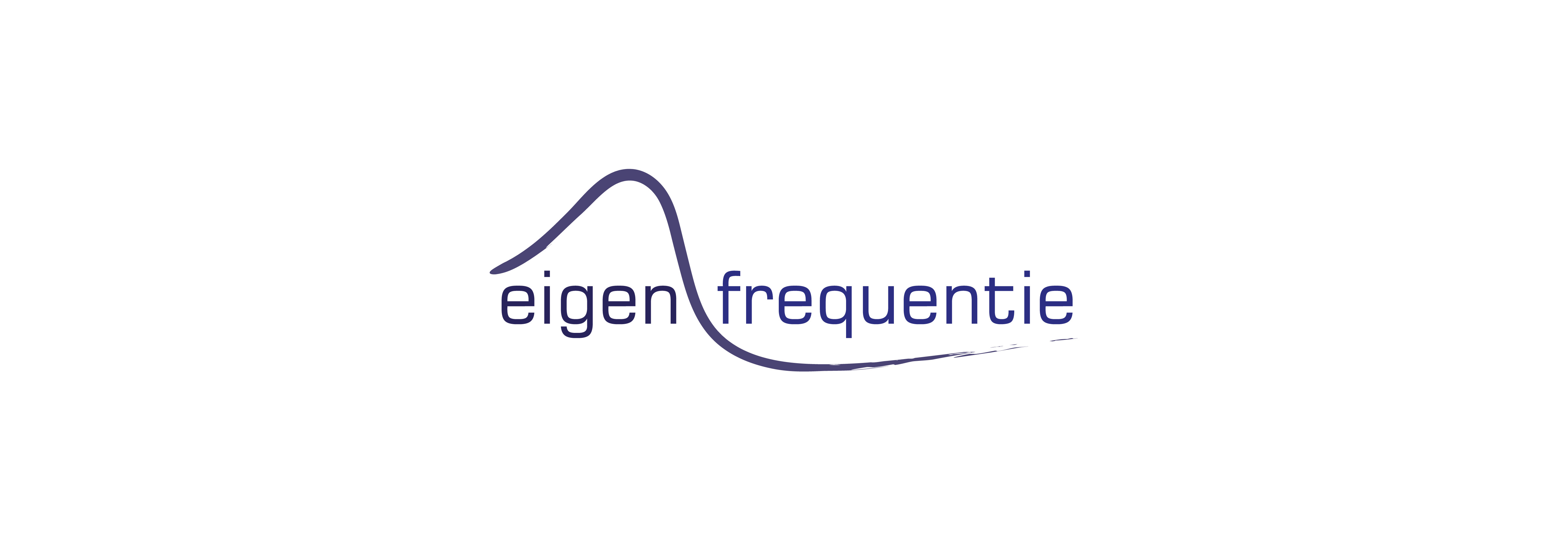 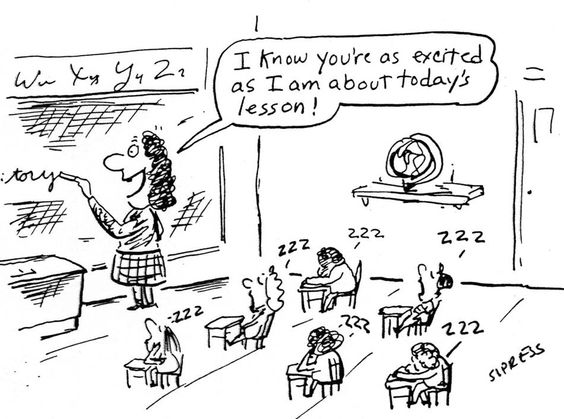 Waarom?
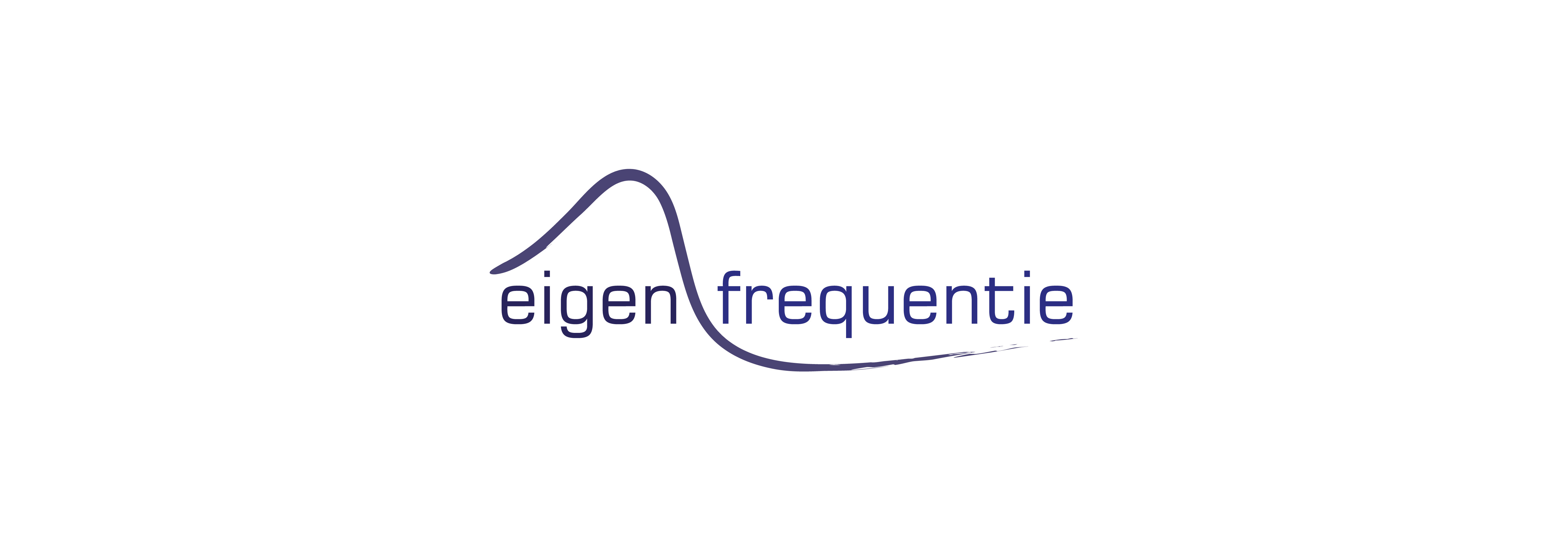 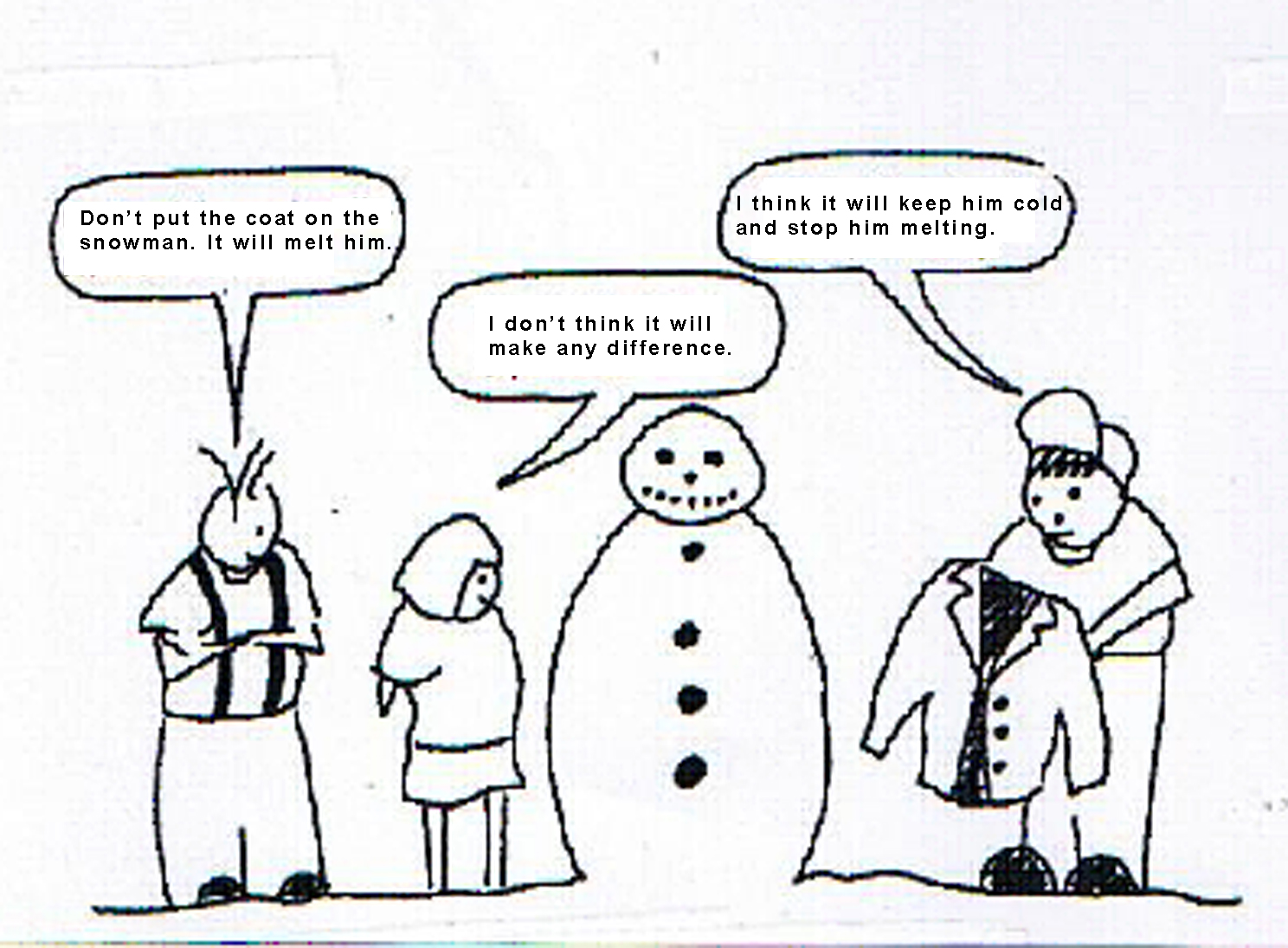 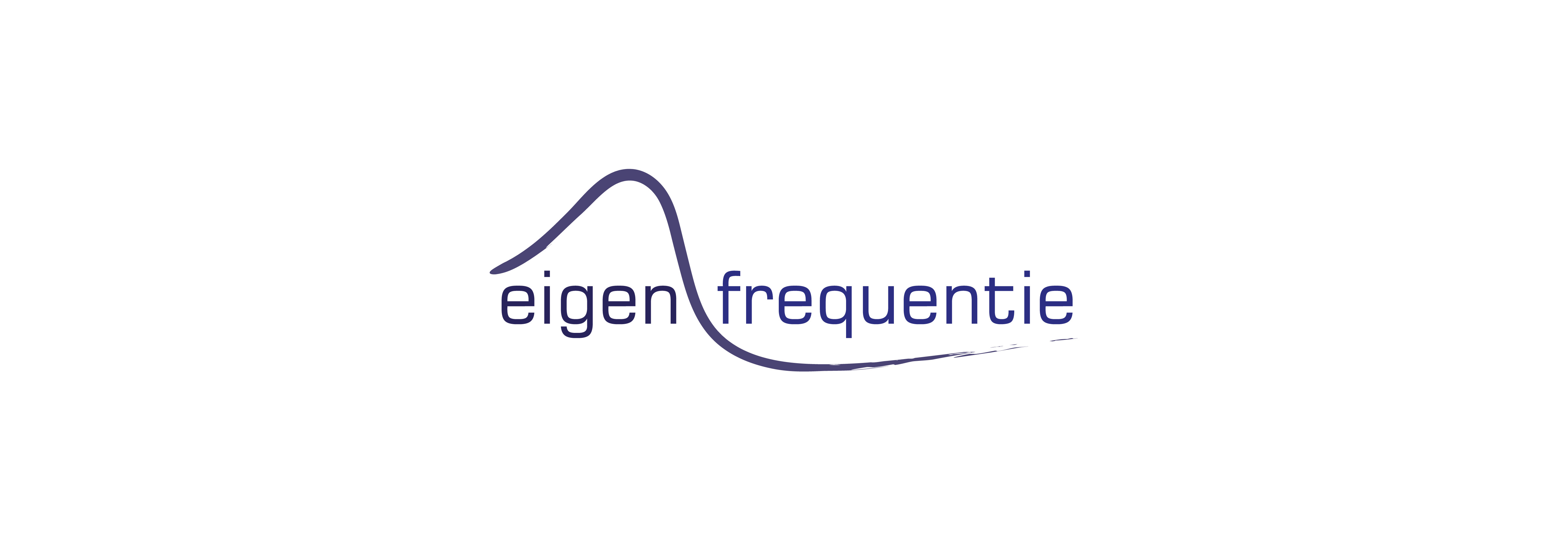 nog lang niet klaar
veel modules in draft of als losse werkbladen
veel vraagtekens
meer interactie / afwisseling nodig
meer diepgang nodig
nog (lang) niet alle eindtermen verwerkt
meer keuzevrijheid

nog geen havo modules
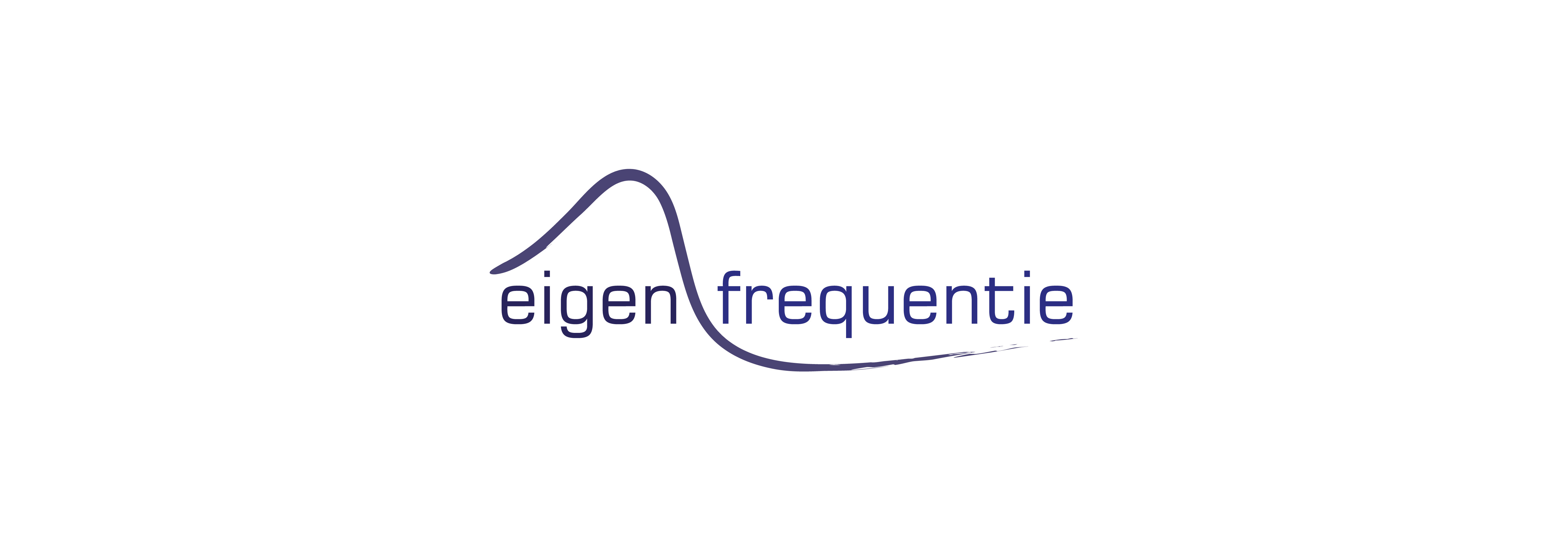 hoe doe ik dat?
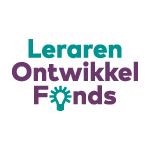 tijd?  LOF subsidie

voor de vuist weg 
werkbladen van vorige jaren verwerken
aantekeningen omdraaien 
opdrachten omdraaien
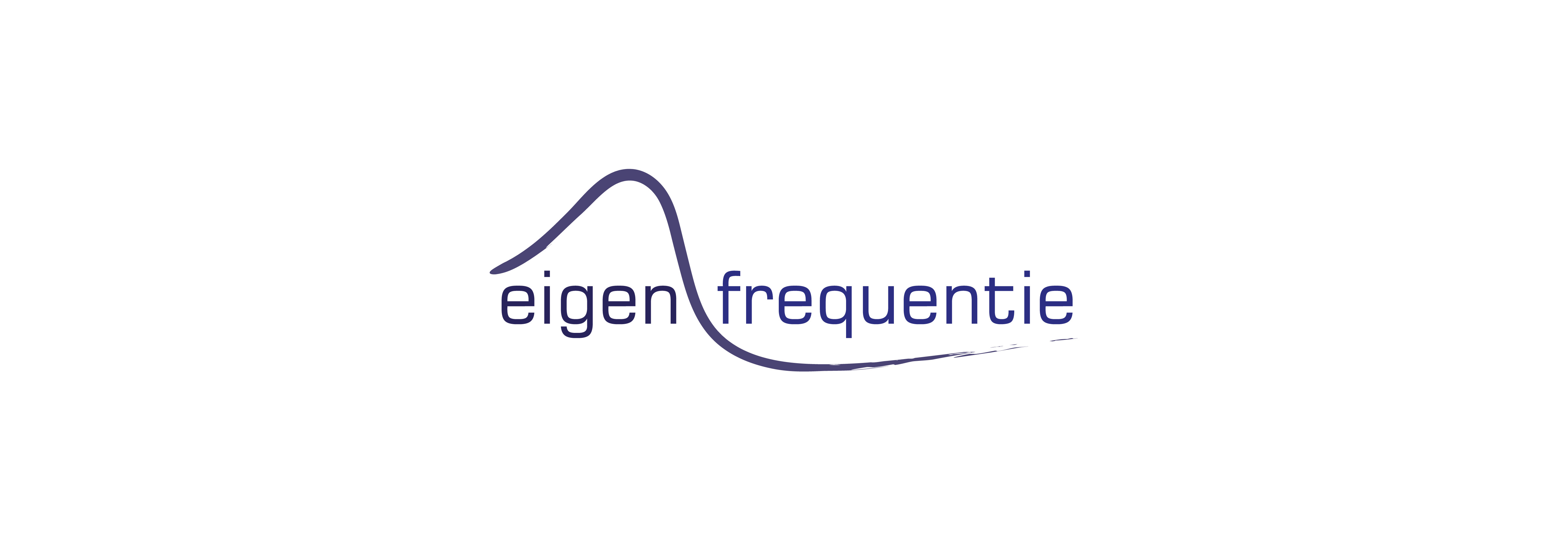 vraagtekens
vorm
boekjes maken? antwoordlijntjes? digitaal of op papier?
leerlingdeel op website? deze naamgeving handhaven?
toetsing?
andere didactiek dus andere toetsing?
formatieve toetsen toevoegen?
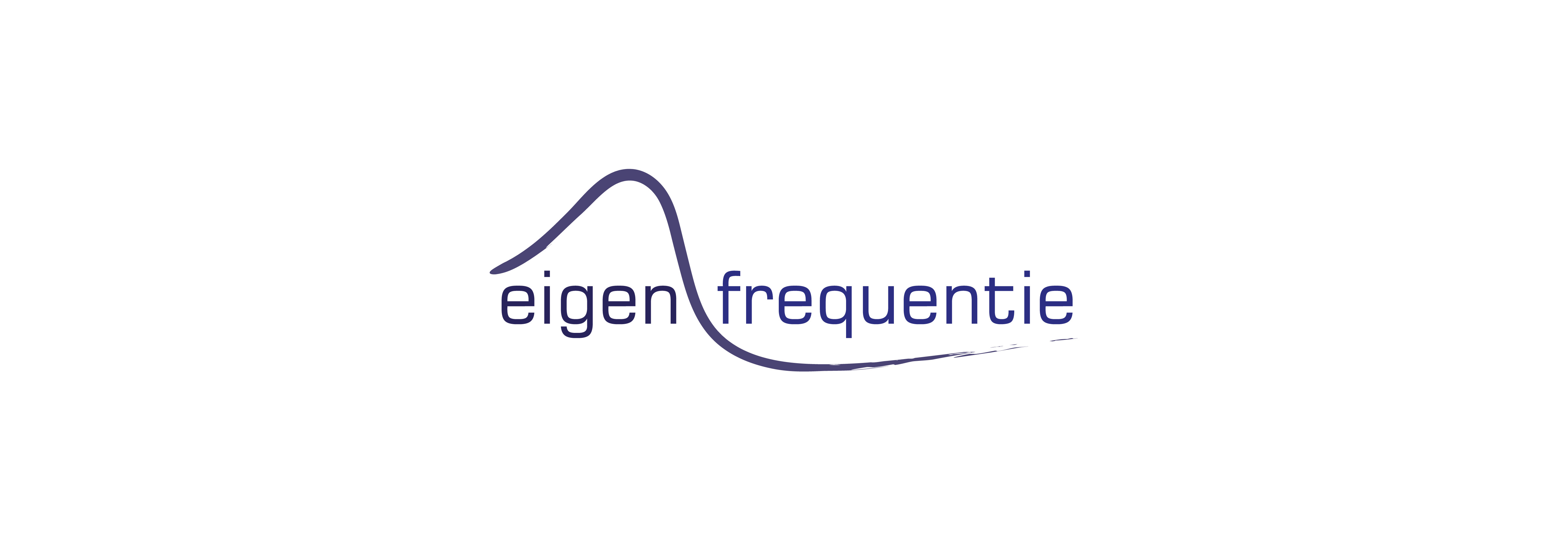 nog meer vraagtekens
organisatie met andere scholen
echt samenwerken of alleen delen?
afgeleid werk terug?
organisatie in de klas
altijd in groepjes?
andere basismethode of geen methode?
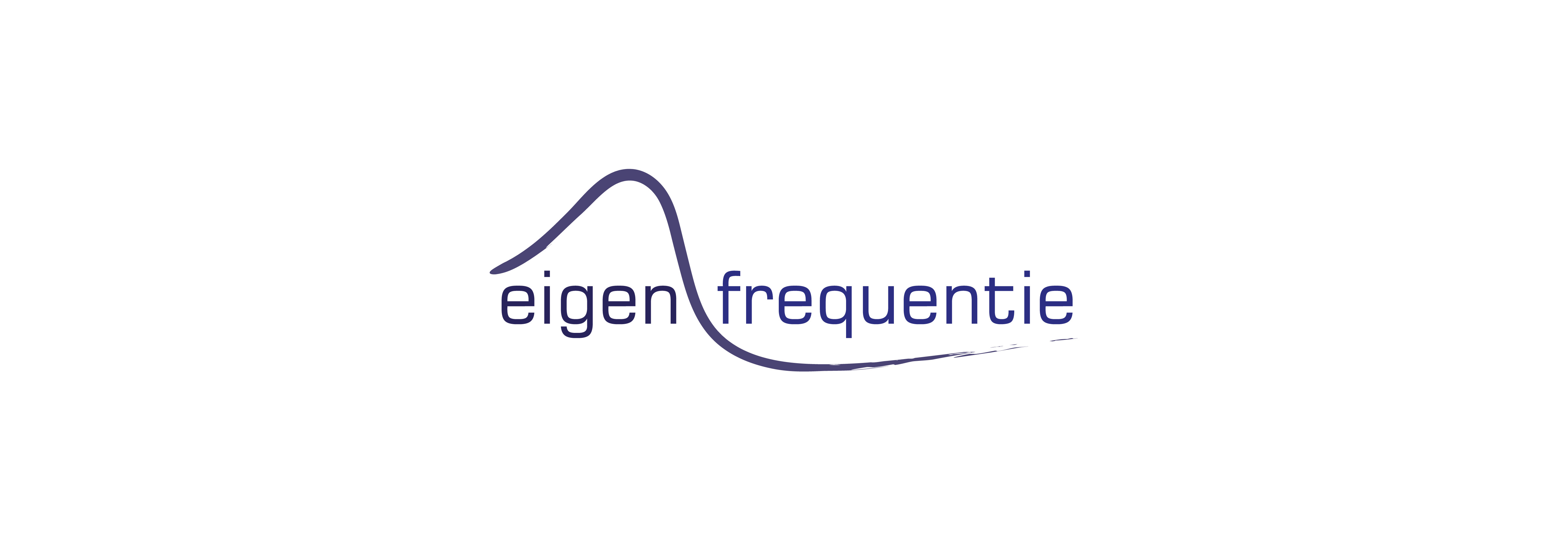 huidige status
zie eigenfrequentie.nl -> overzicht VWO modules
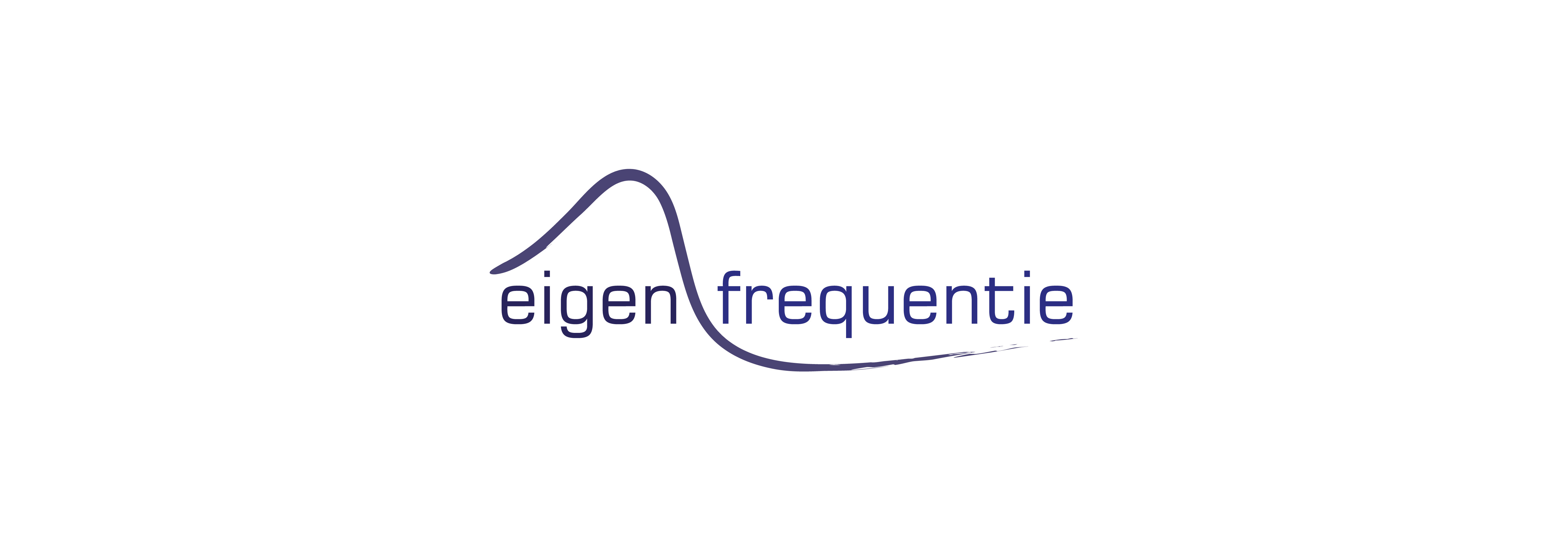 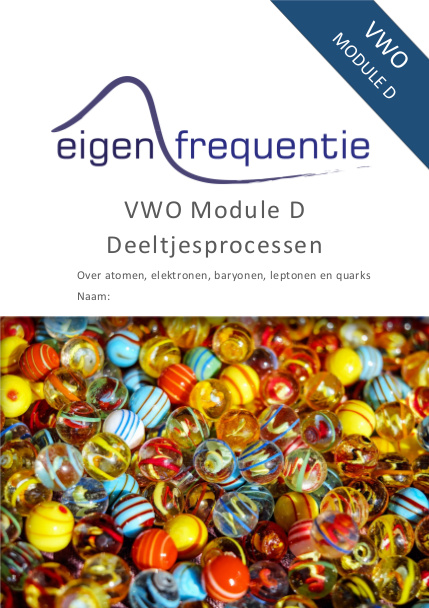 ambities
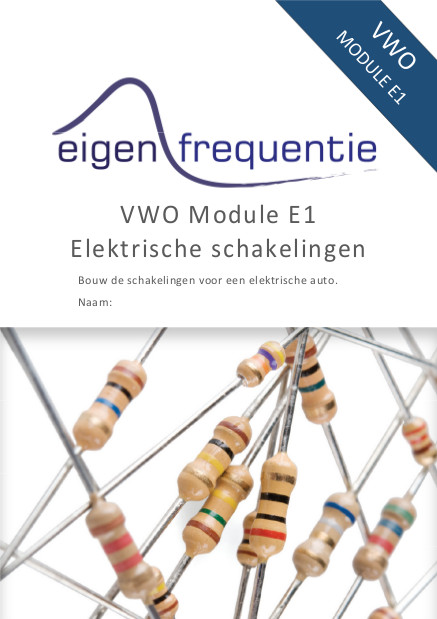 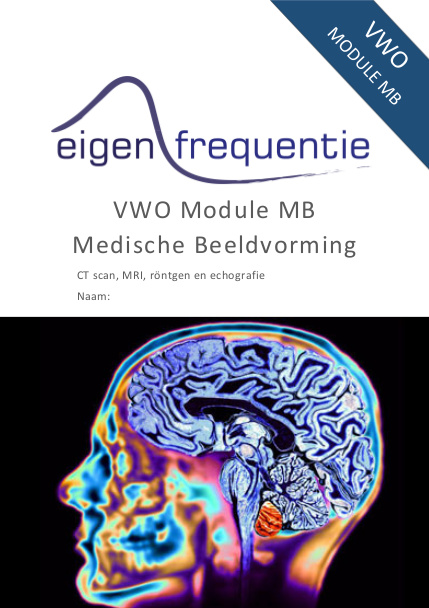 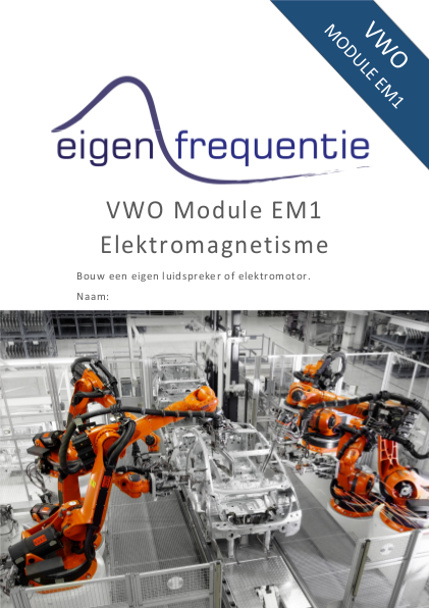 vanaf 2018/2019:
alle VWO stof op deze manier aanbieden
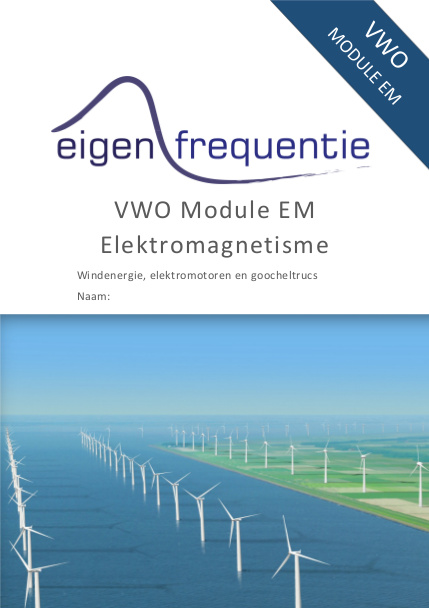 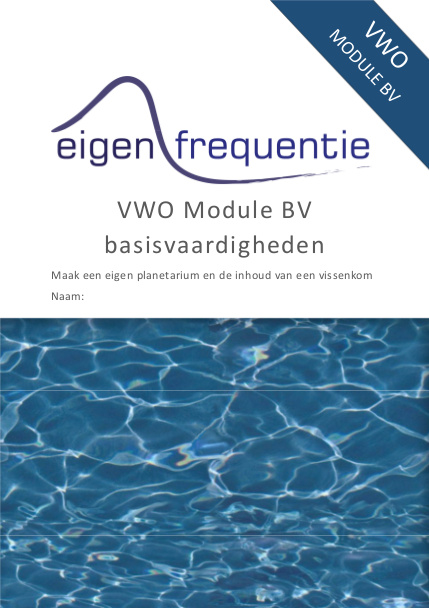 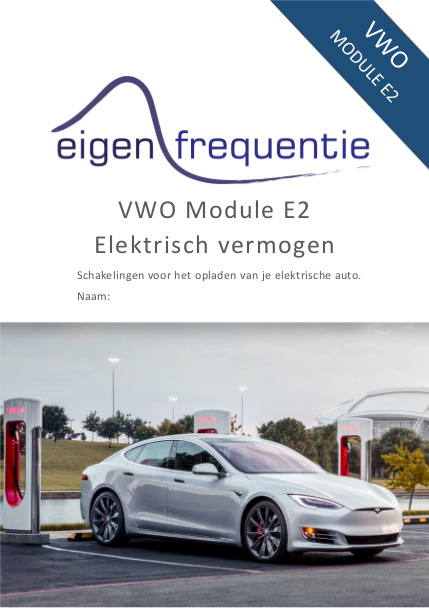 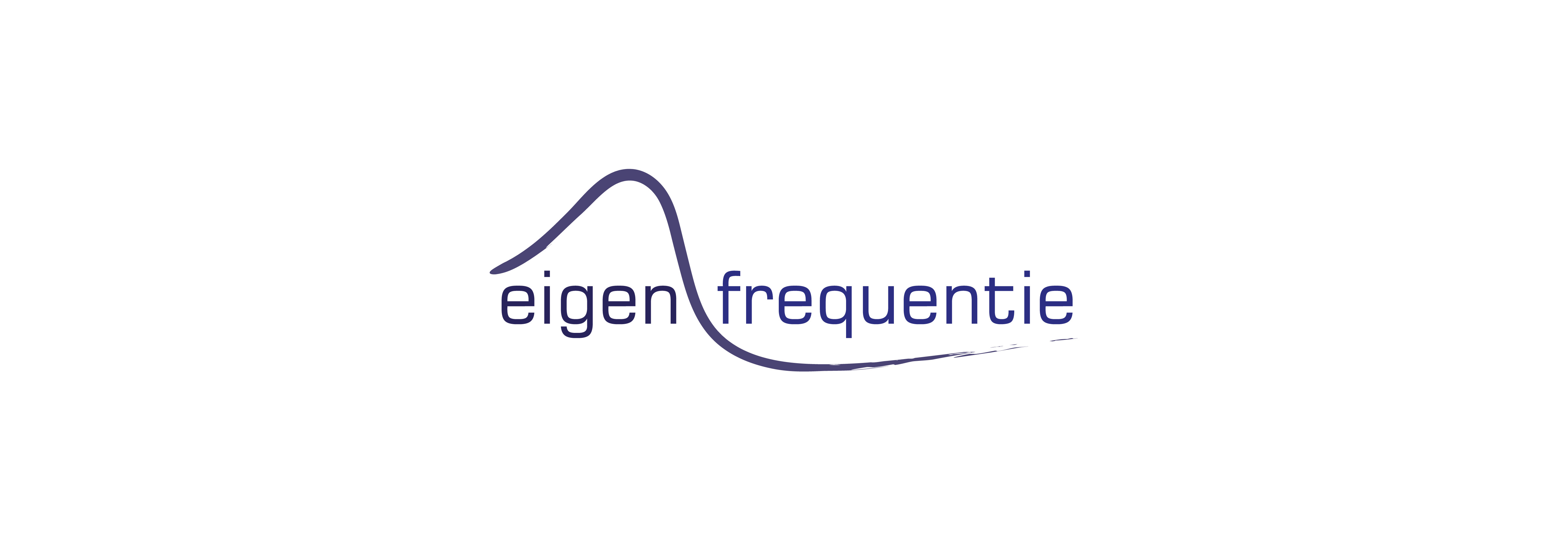 vanaf 2018/2019 alle VWO groepen
eigenfrequentie is de leidraad 
soms verwijzen naar het boek
soms verwijzen naar een aantekening
soms verwijzen naar opdrachten
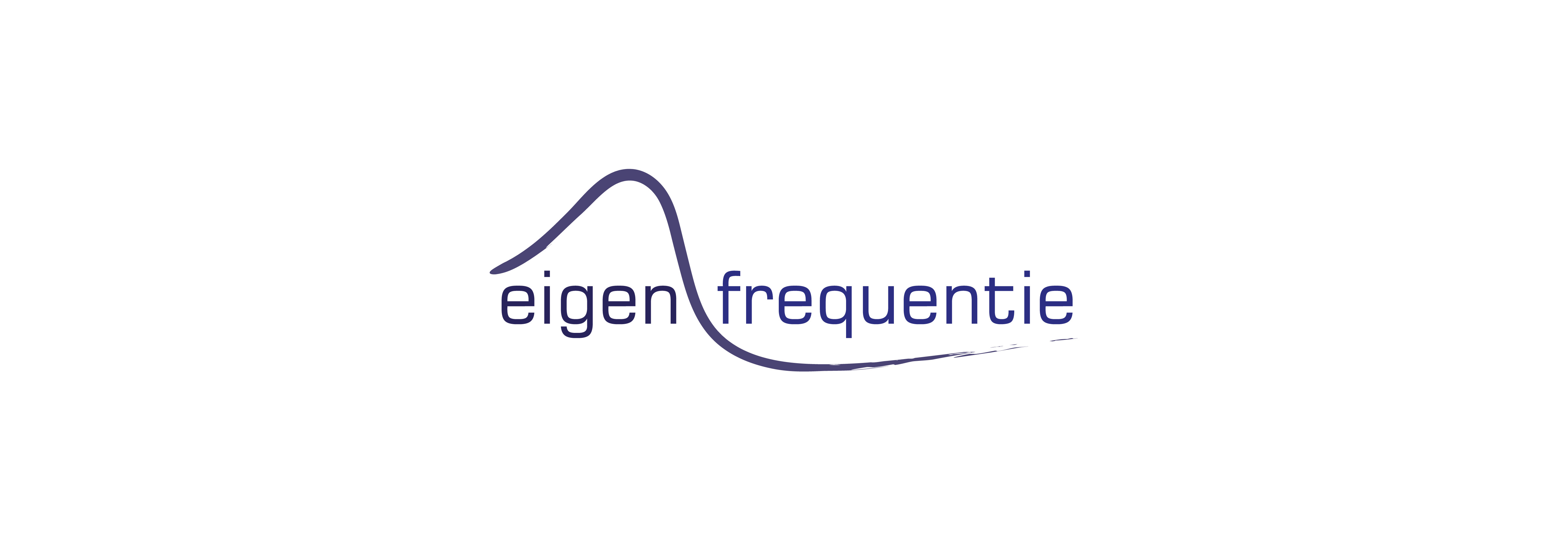 meld je aan om modules te testen
Contactinformatie: info@eigenfrequentie.nl
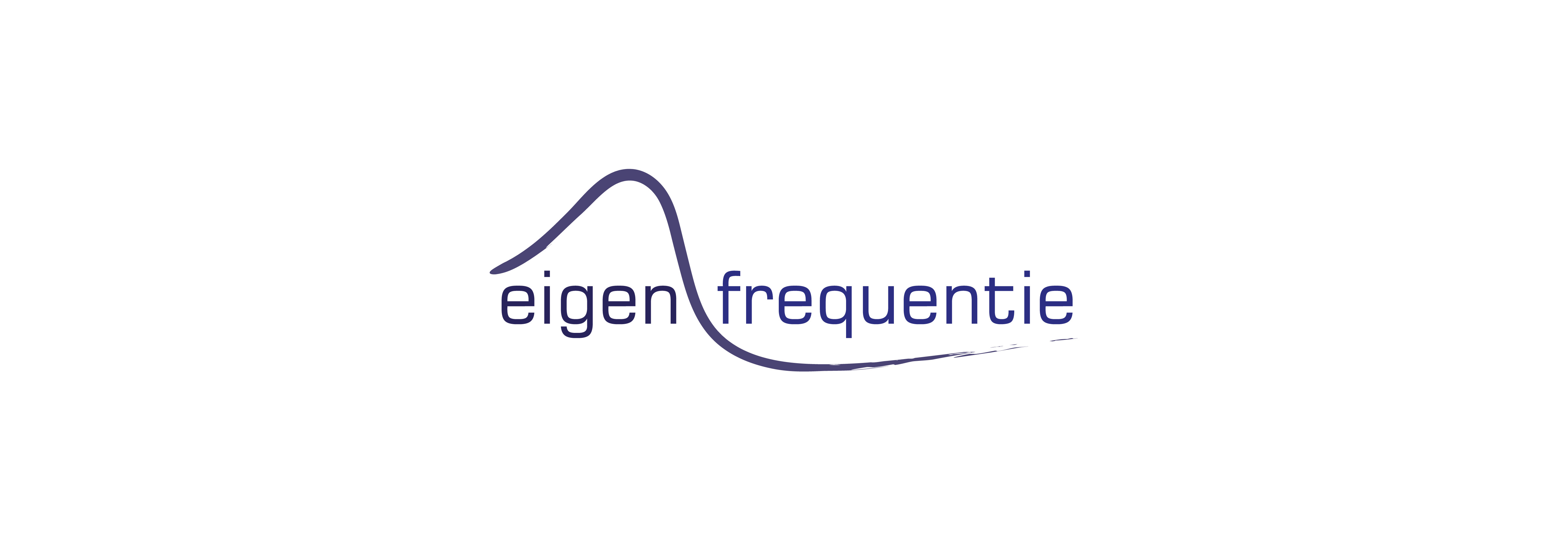